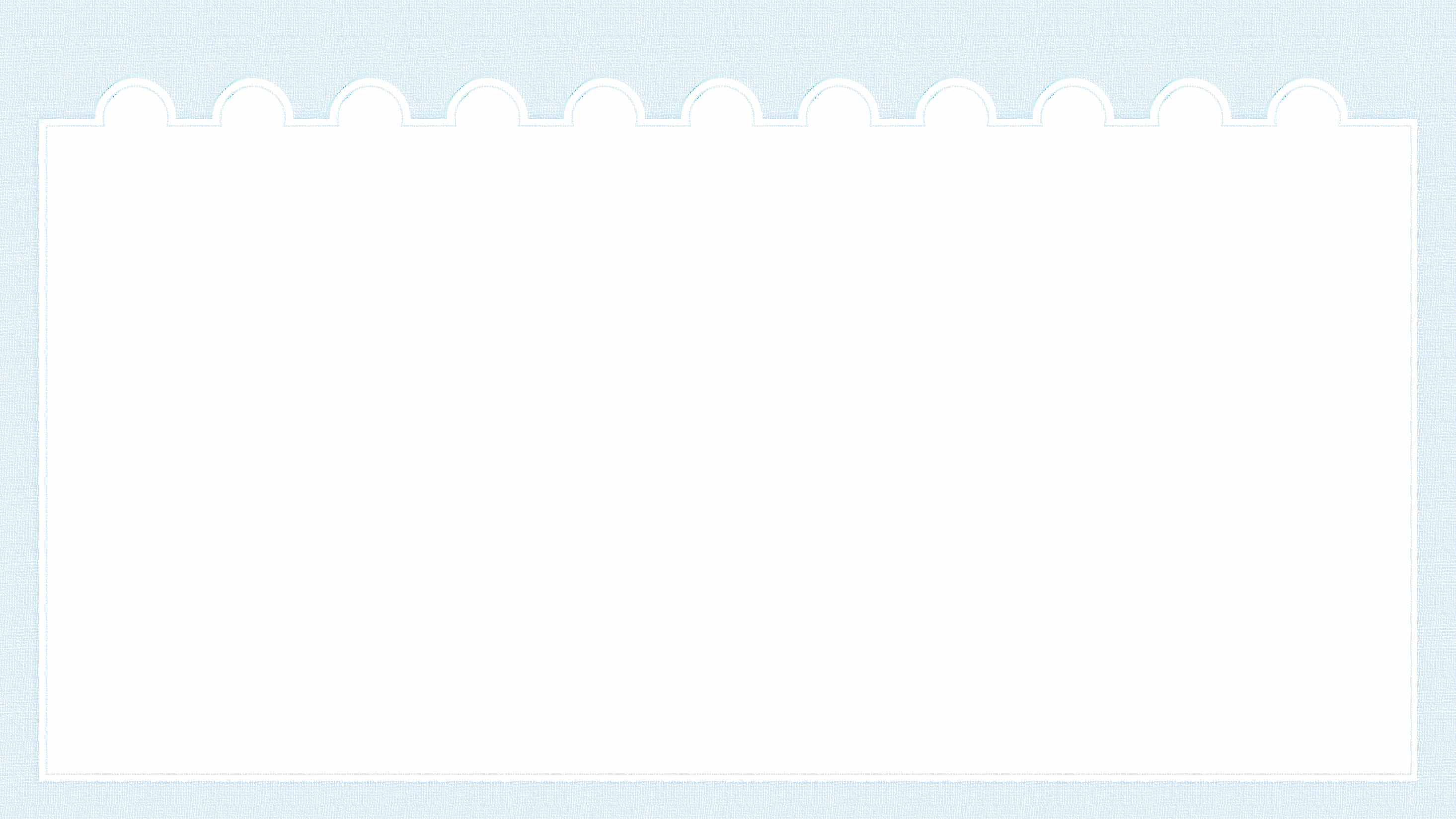 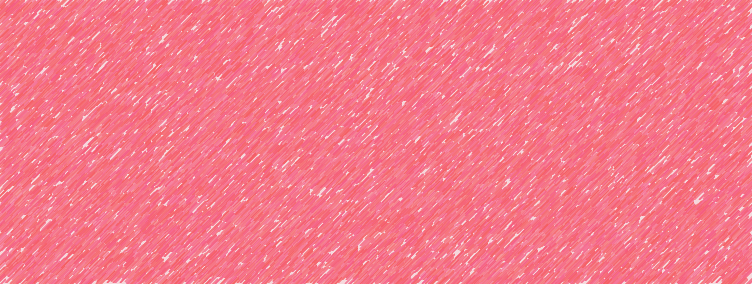 他   了
习作
第一课时
语文·人教版·五年级下
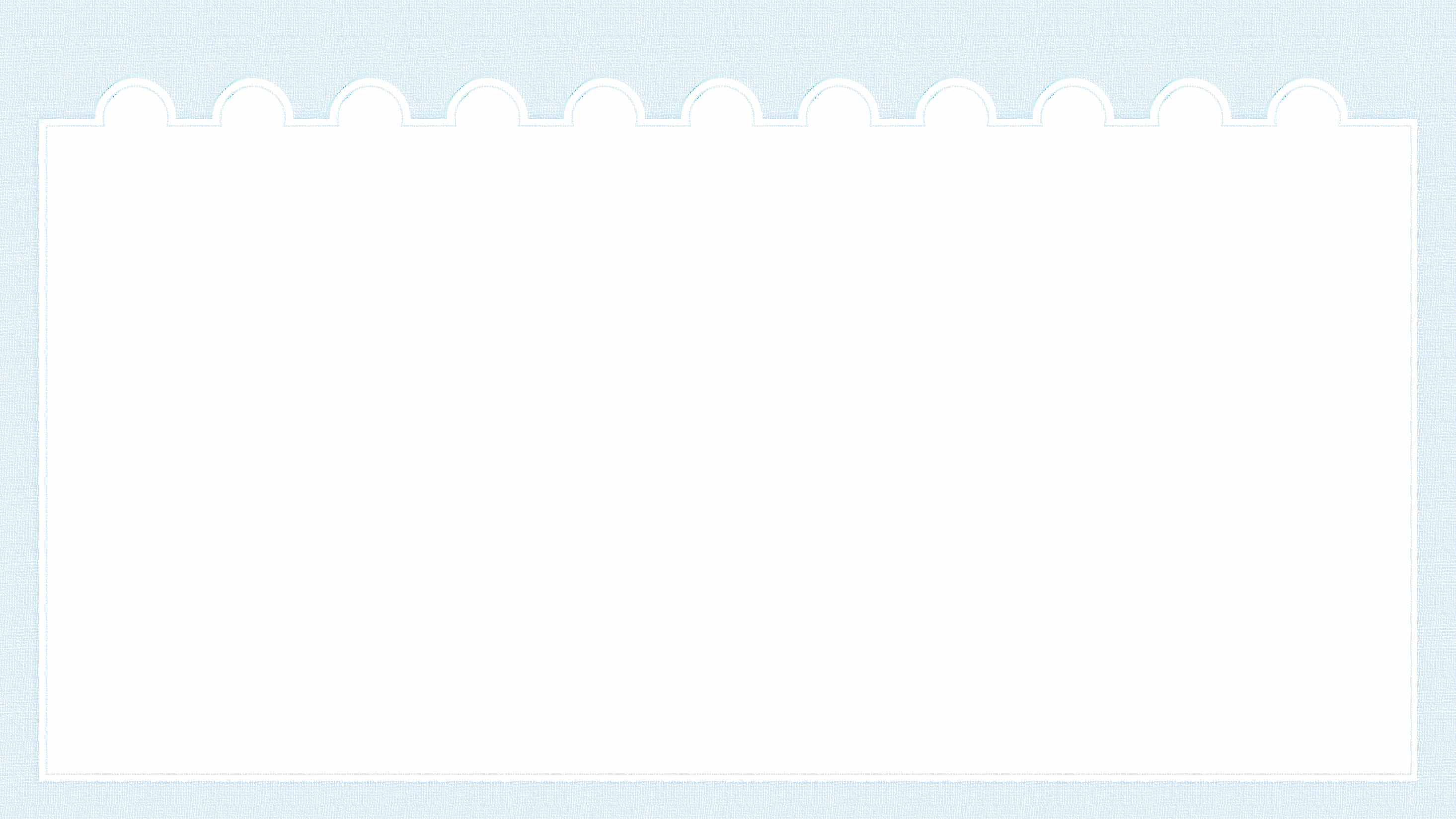 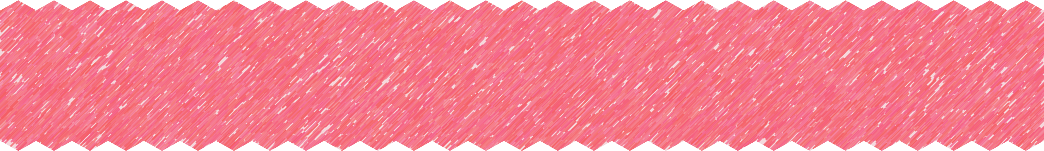 激发兴趣，导入课题
目 录
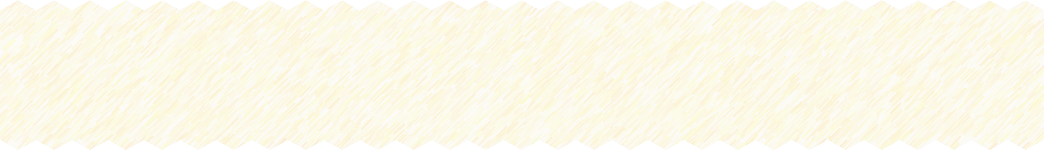 出示学习目标
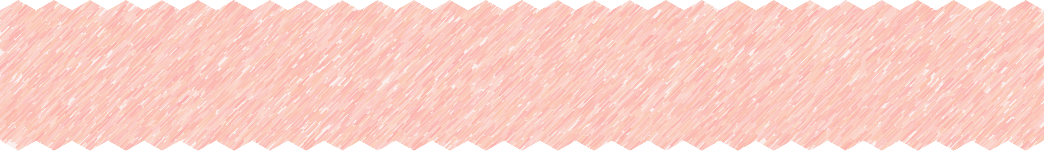 示例分析，总结方法
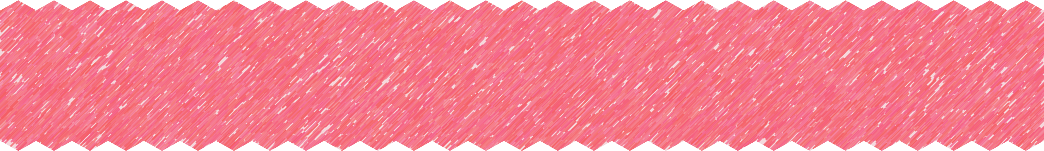 佳句积累，布置作业
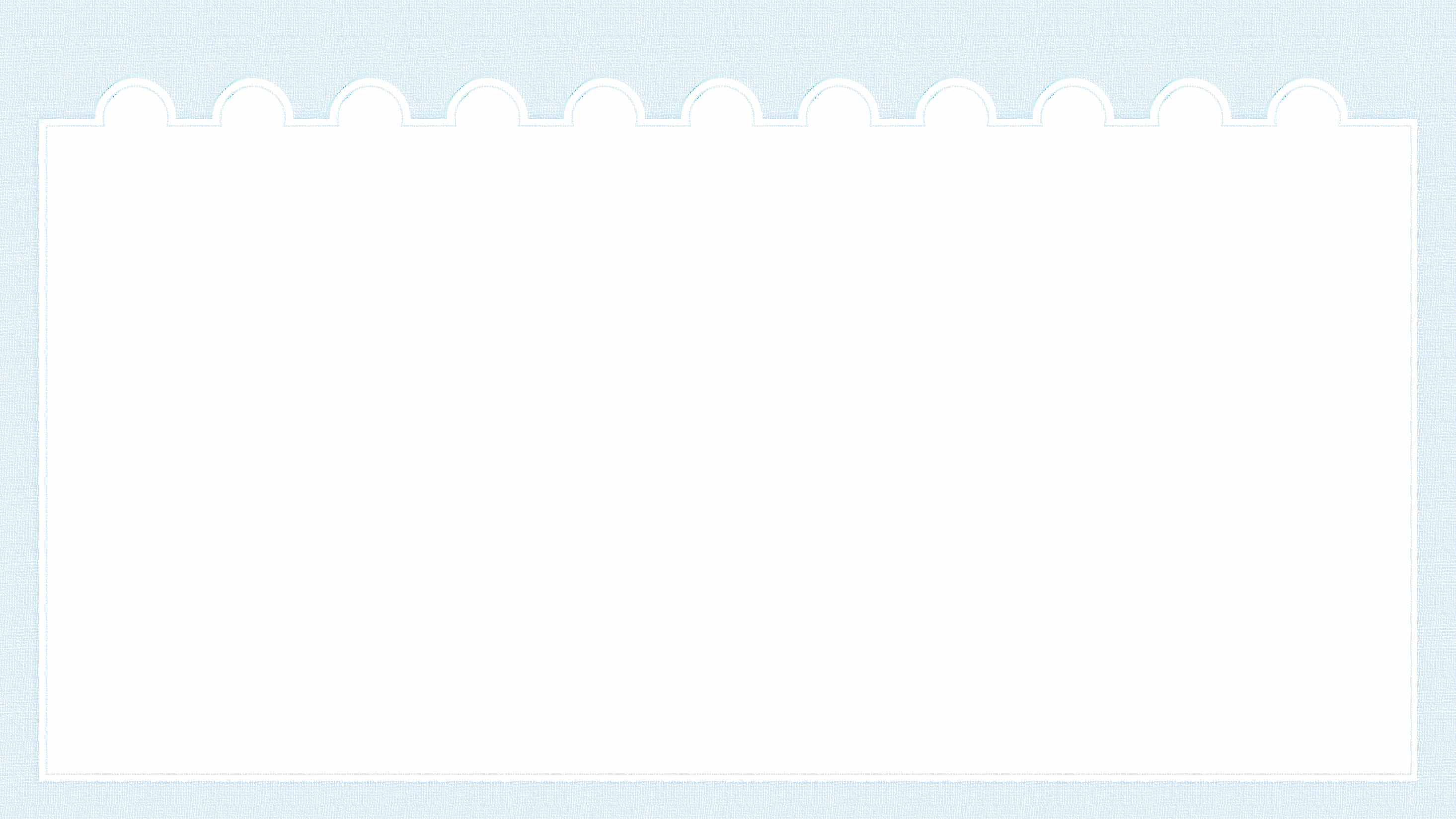 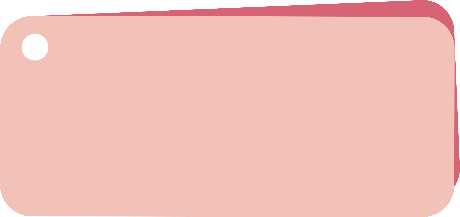 Part 1
同学们，在我们的生活中，一定有一些人的神情让你特别难忘，回想一下，这些神情都是发生在什么场景中？这节课，让我们一起回忆一下吧。
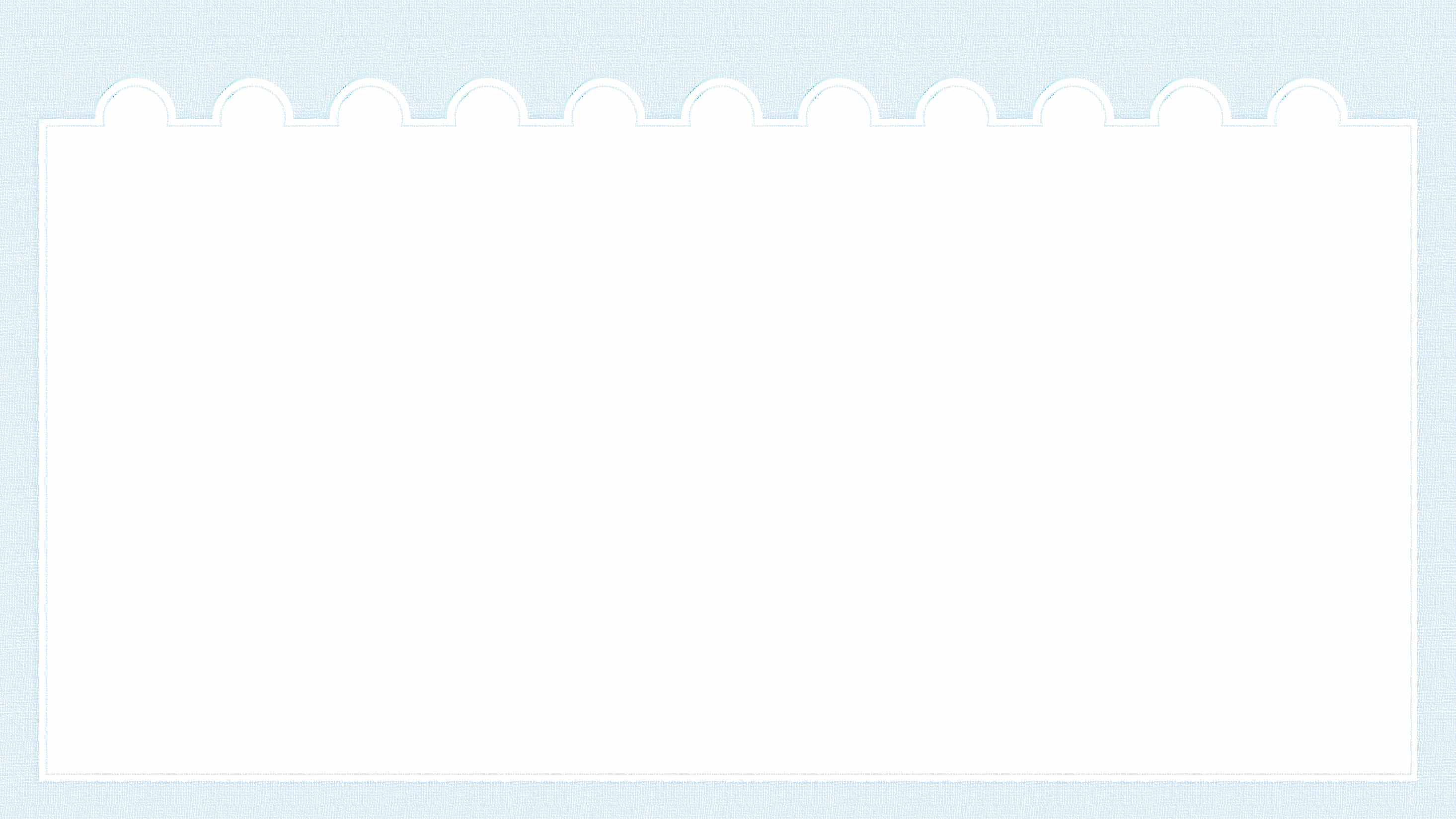 现在我们就以“陶醉”为话题，想一下你印象中最深刻的陶醉画面，和同学们交流一下，看看谁的印象里的“陶醉”更加真实。
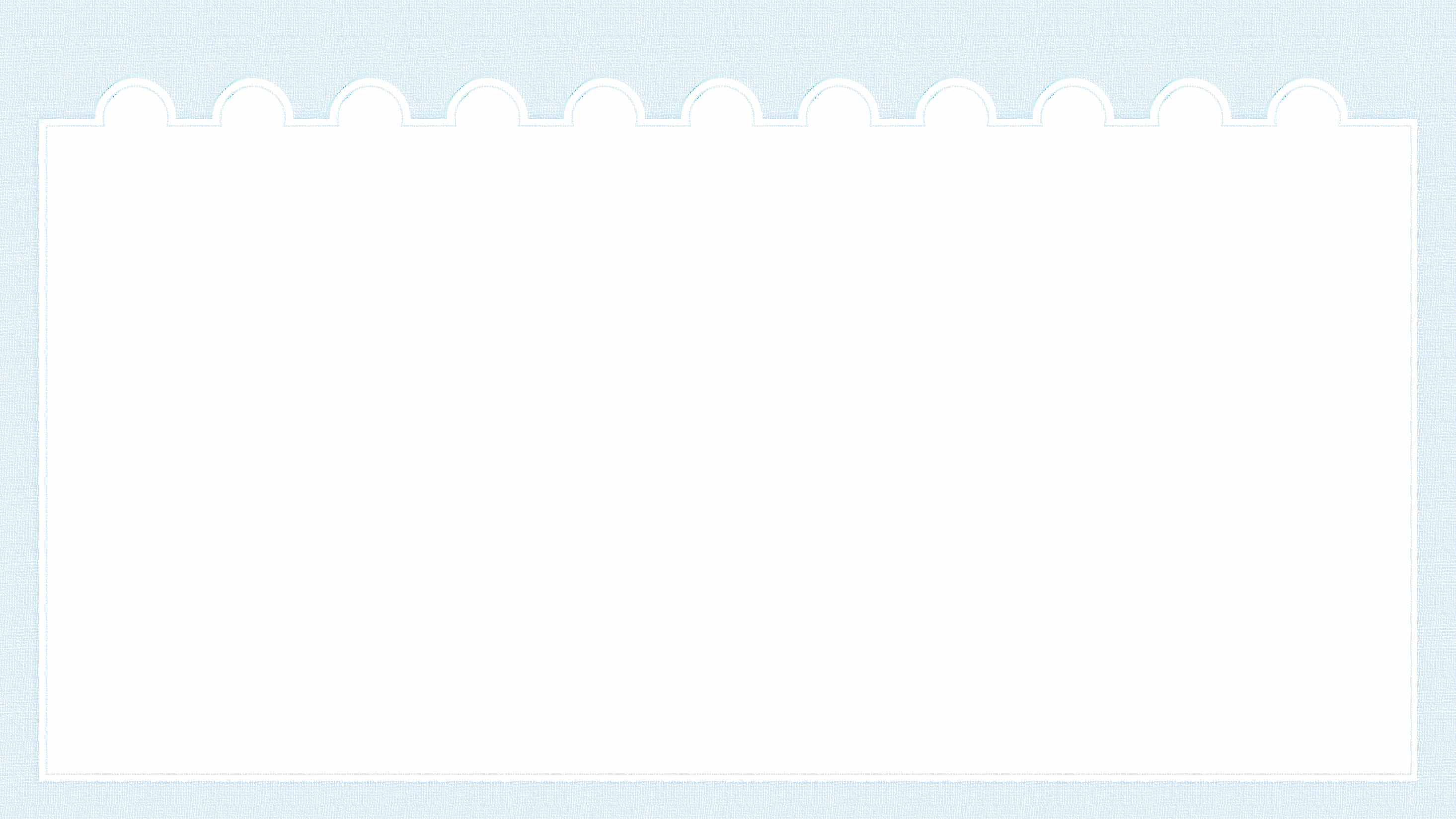 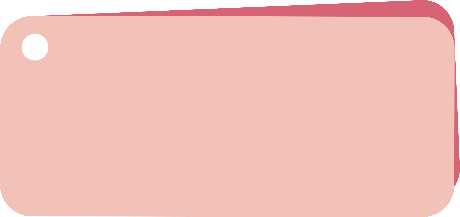 Part 2
学习
     目标
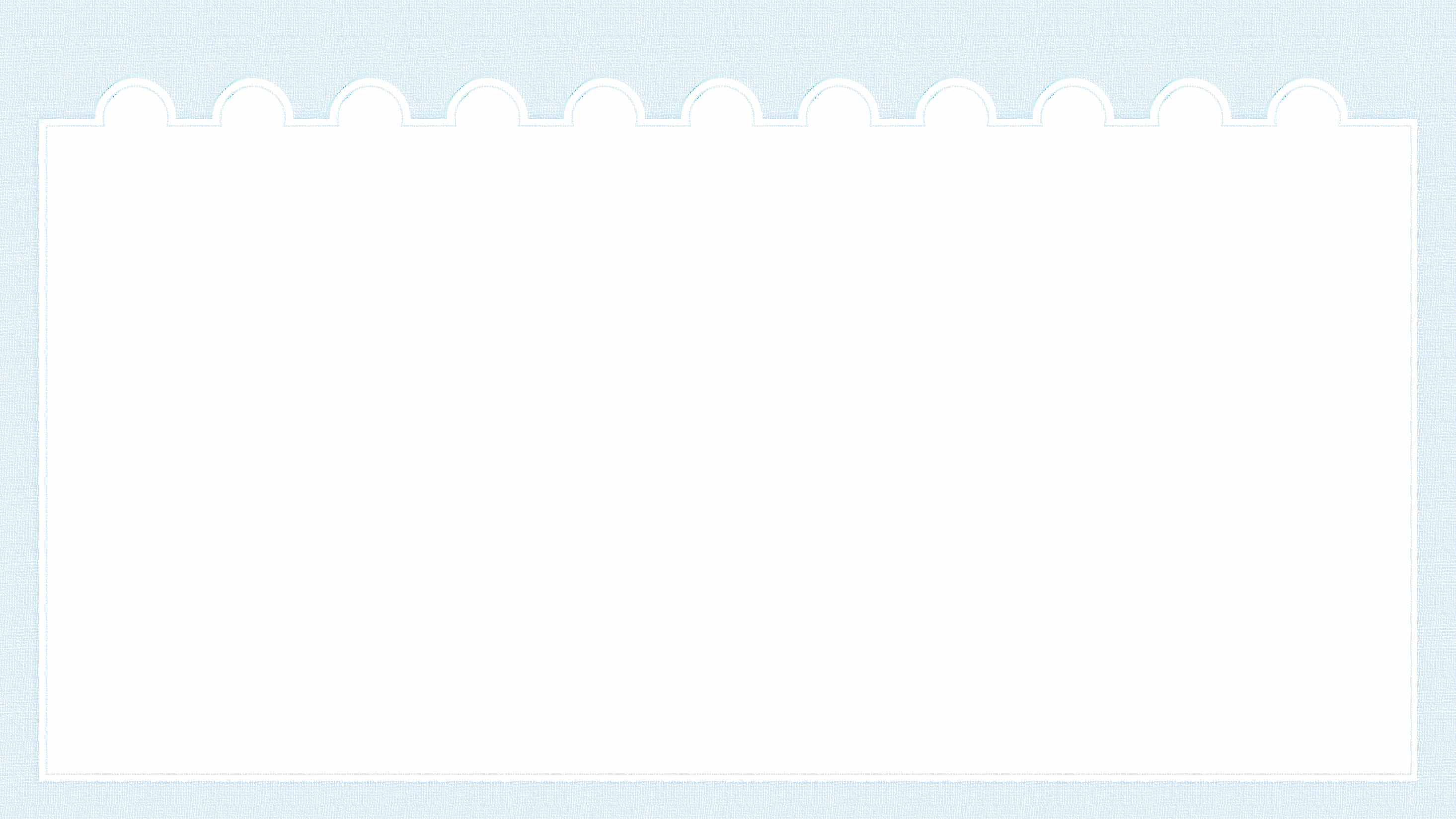 1
2
3
4
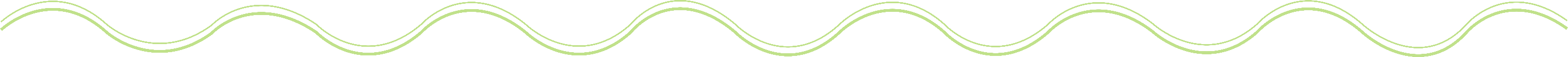 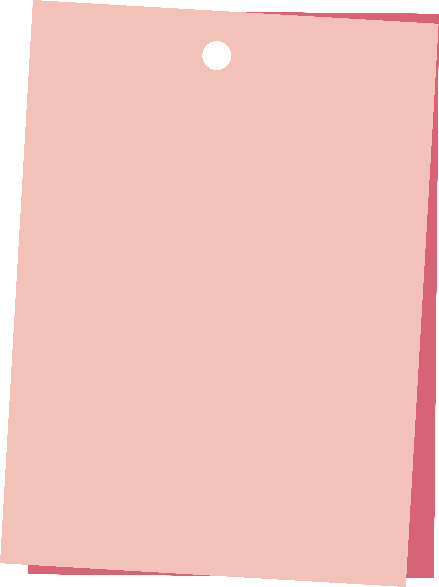 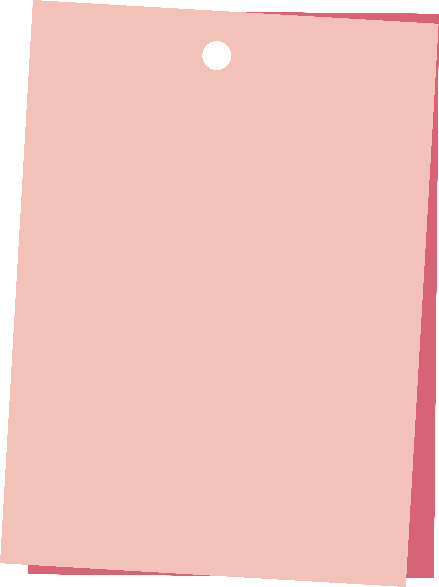 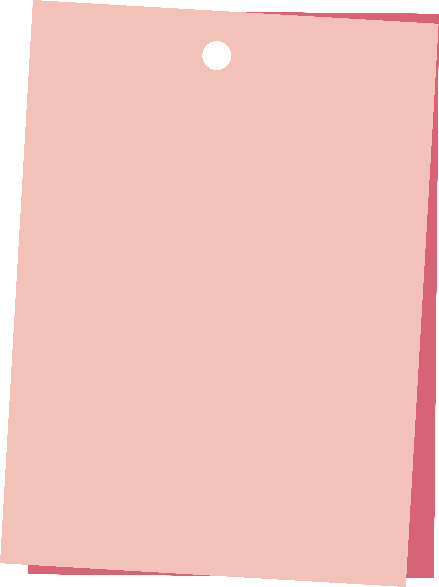 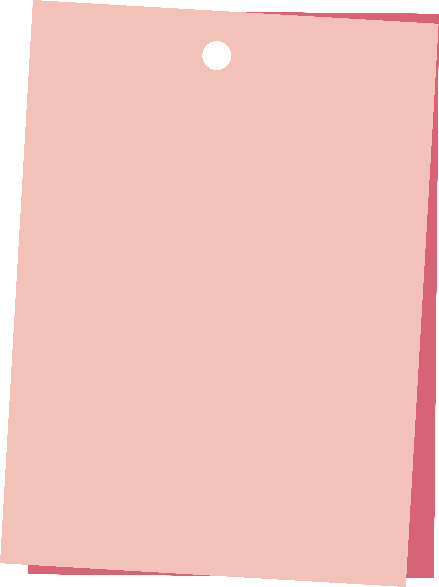 学习运用所总结的方法，简单写话，增强文章的情境画面感。
理解什么是情境画面感，写作时具有情境画面感有什么作用？
总结归纳增强文章情境画面感的几种写法。
投影展示，看谁的描写画面感最强。
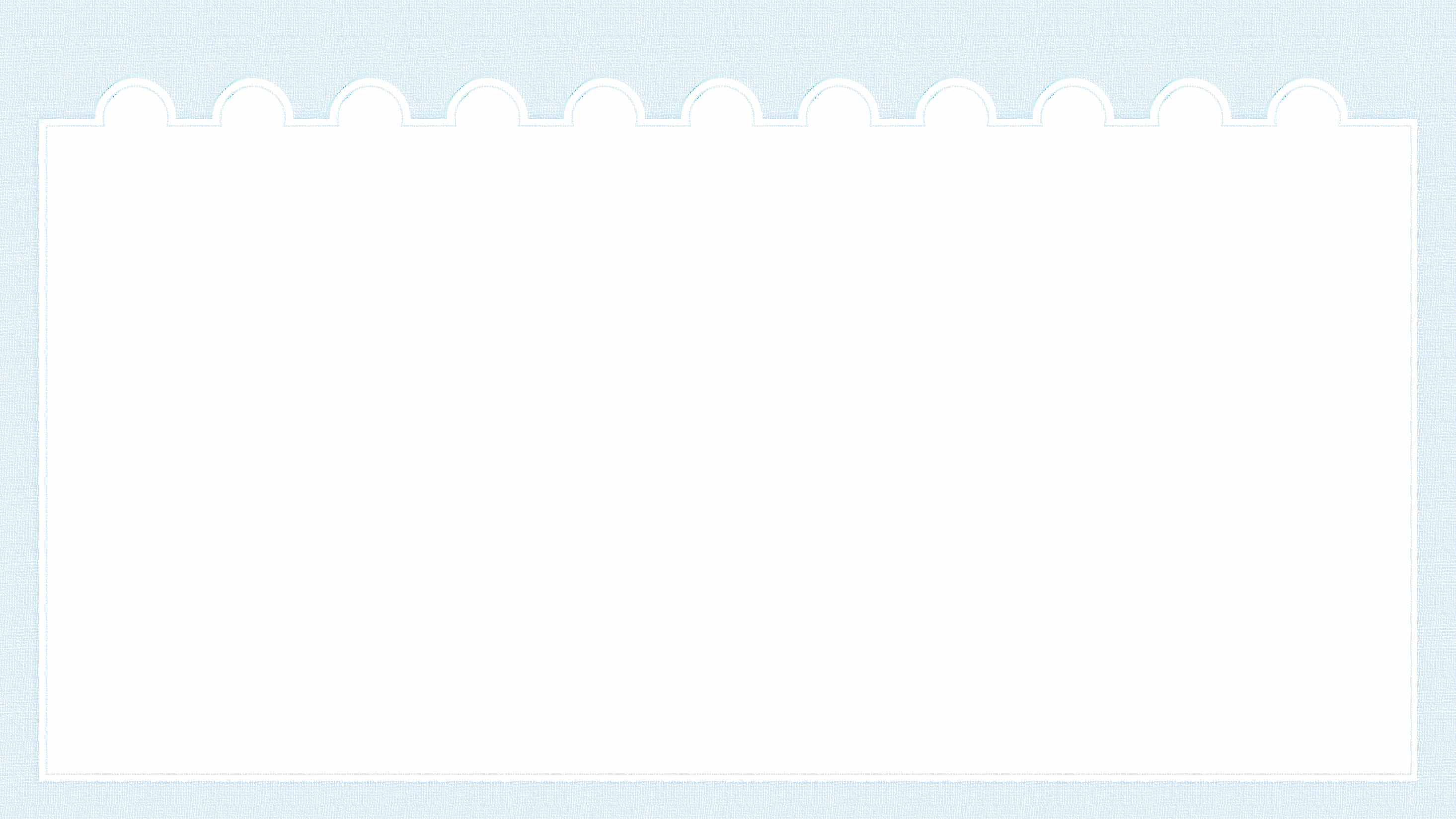 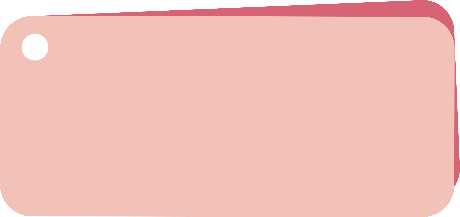 Part 3
示例分析总结方法
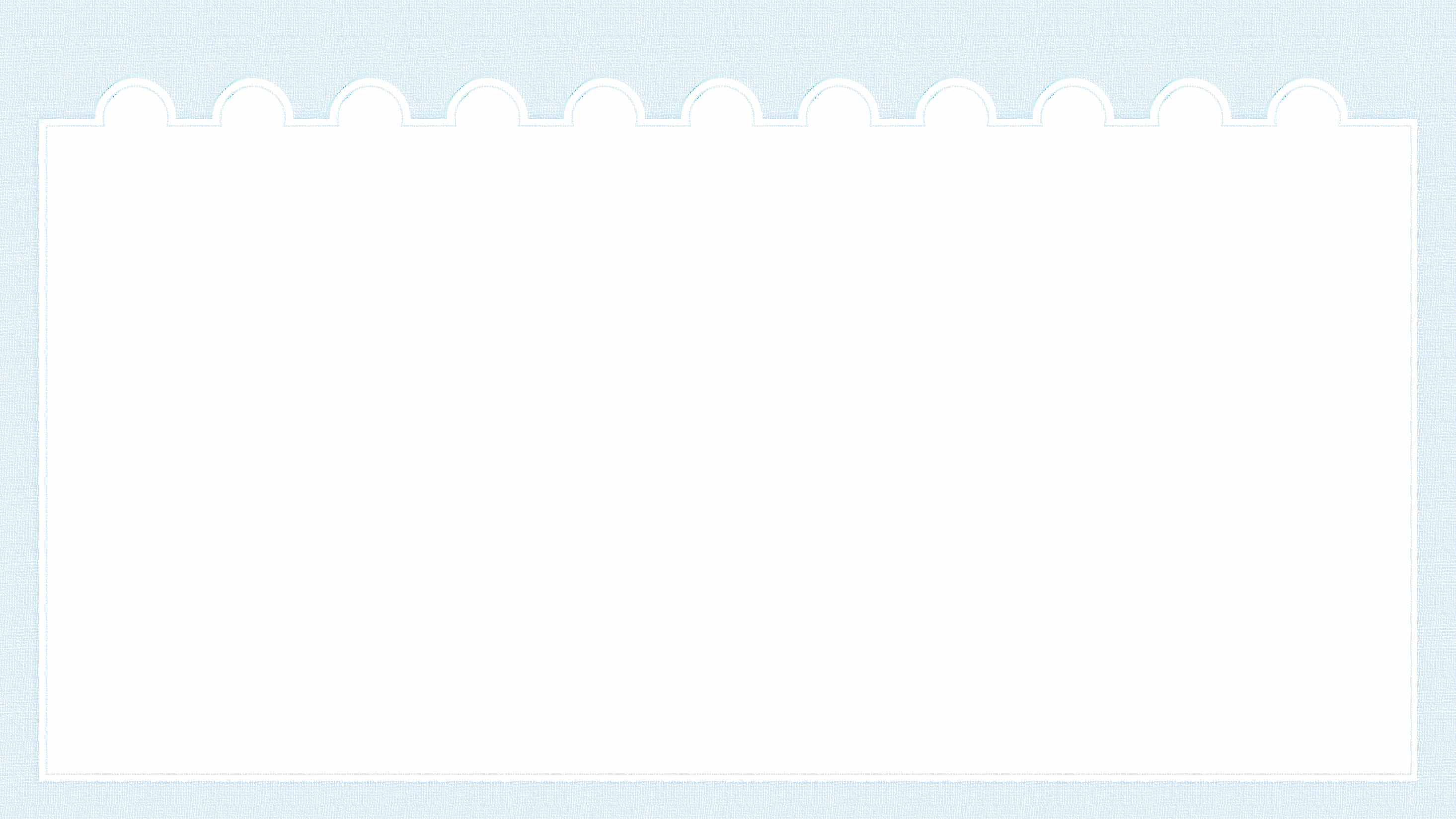 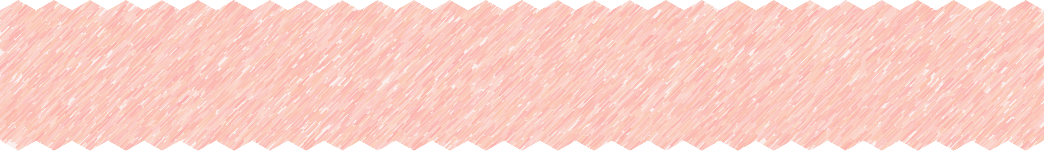 类文赏析
他的眼睛闪着奇异的光芒，面孔因为激动而涨得通红，嘴里不停地说：“太美了！真是太美了！”他根本没听见周围喧闹的声音，整个世界对他来说好像都消失了。一小时过去了，两小时过去了，他痴痴地站在那里，一动不动地凝望着这座雕像……
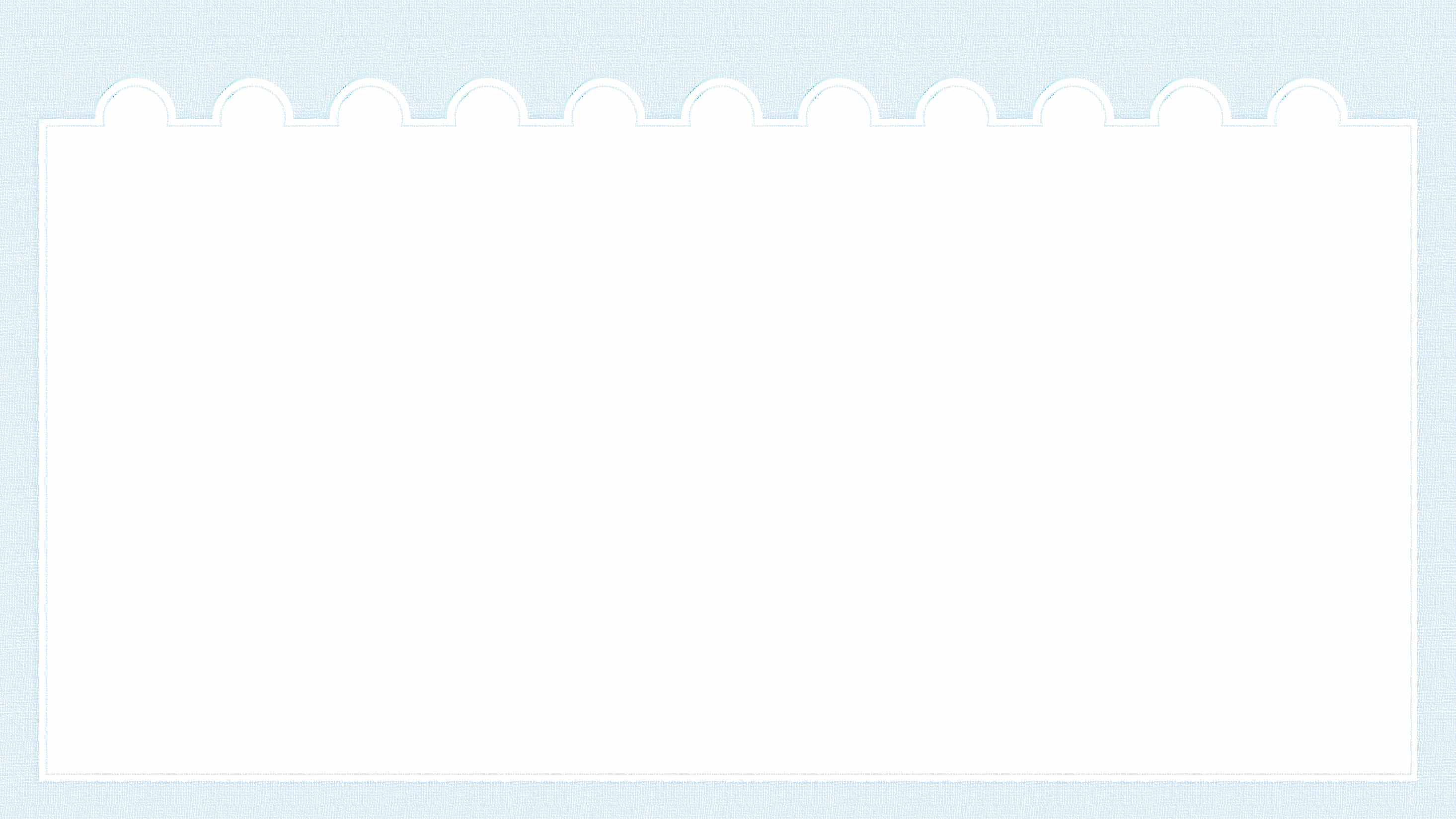 请同学说说这句话写得好不好？
好在哪里？
这句话把“他”陶醉的画面写得特别丰富，从眼神到面部表情，从语言语气到动作，从正面描写到侧面烘托，把“他”的陶醉真实地呈现给了我们。所以我们在写作中要注意准确把握人物的面部表情，运用恰当的动词、语言、语气，还要抓住能够反映问题的侧面环境，细观察，多运用。
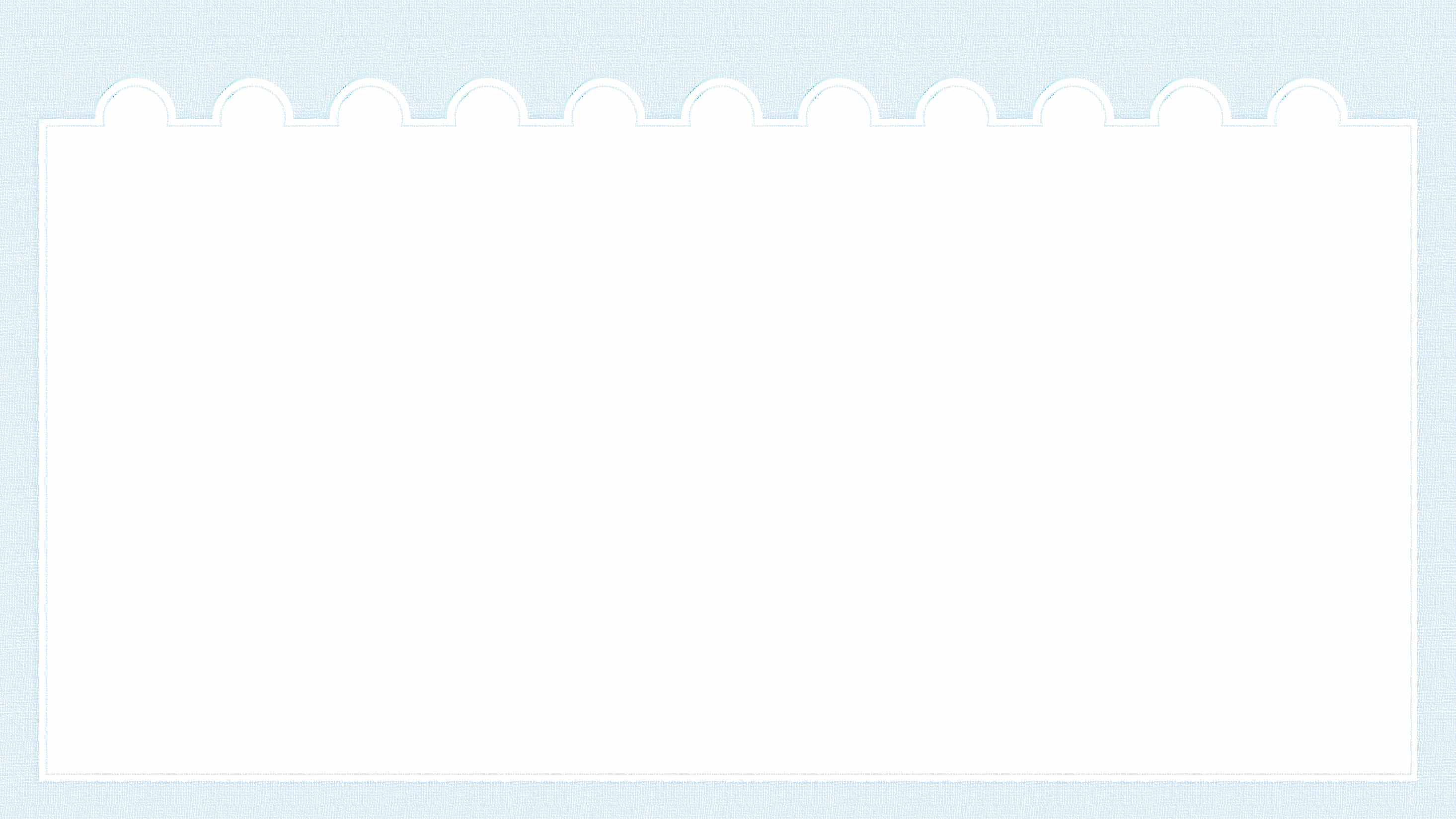 海浪从很远的地方向堤岸冲过来。
海浪从很远的地方就开始摆好
姿势，弓起脊背，像一头西班牙斗牛，拼
     死向堤岸冲过来。
巧用修辞可以增强文章的情境画面感。
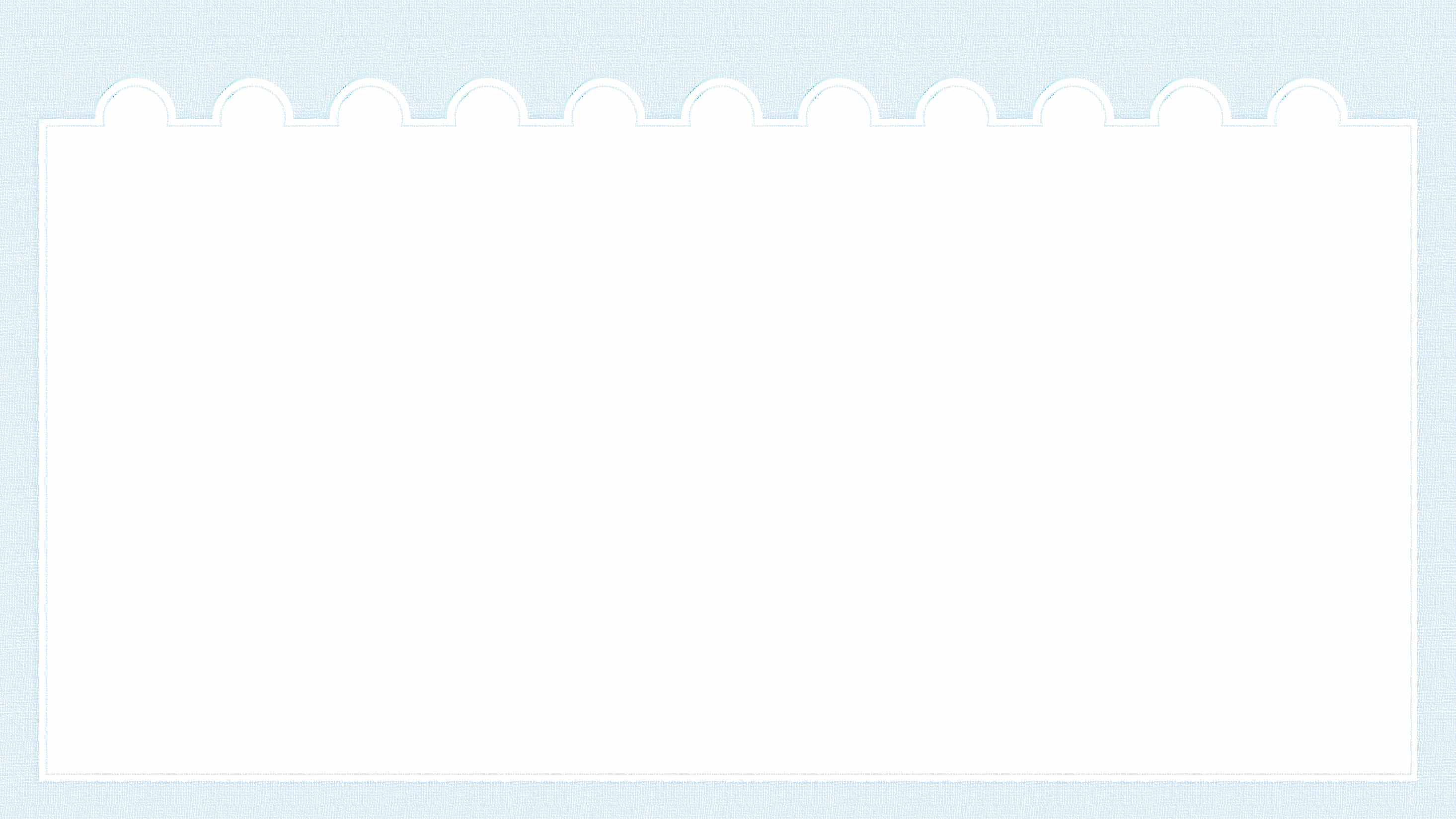 A
繁忙的工作之后，女孩也开始有些想家了。
B
    繁忙的工作之后，女孩喜欢一个人爬上顶楼，面对家的方向，去读雁阵、看夕阳。
通过一系列的动作，来活化人物的心理，增强情境画面感。
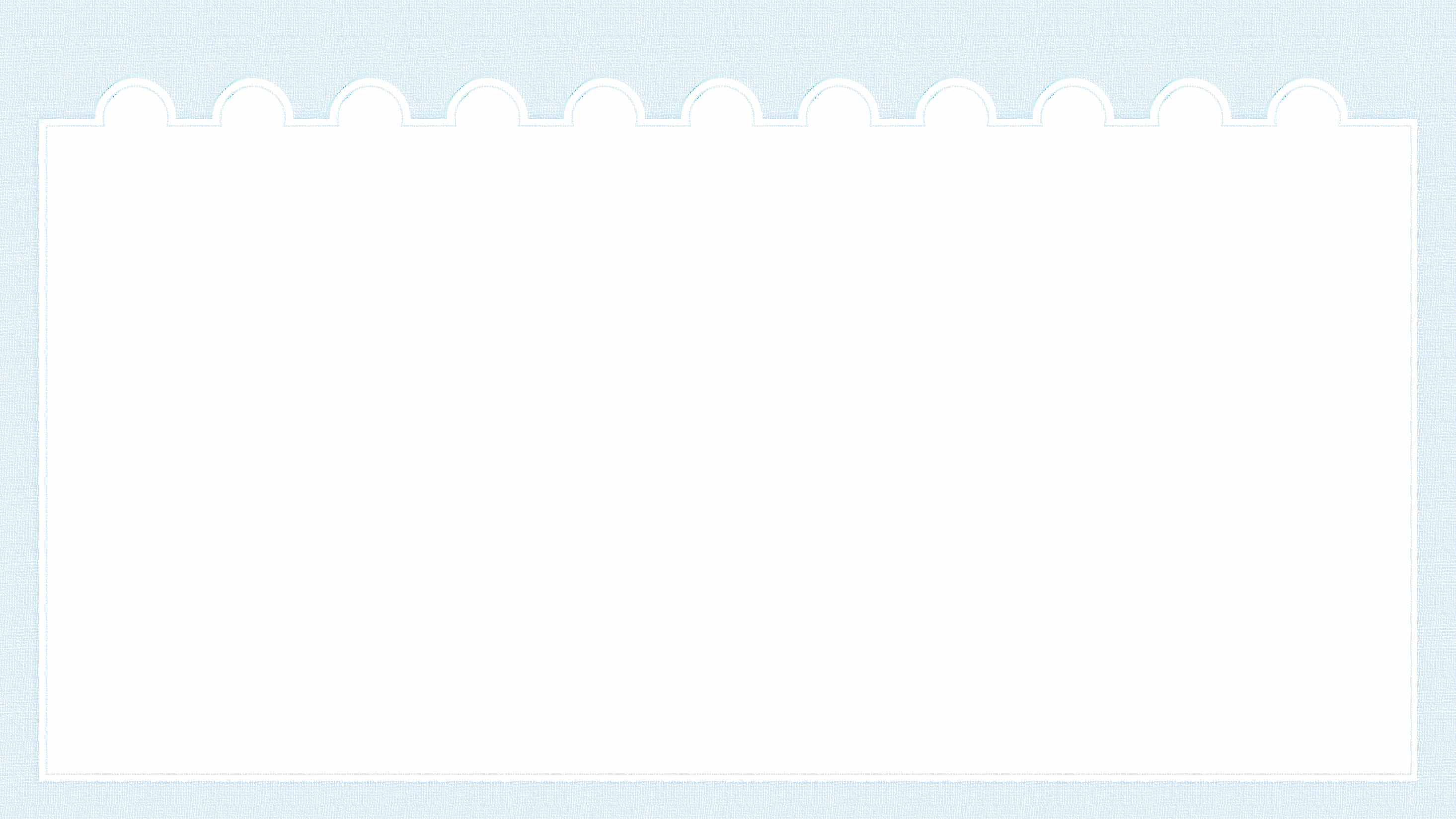 A
    夕阳的余晖下，小草和着微风，门口的那只大白兔卧在草丛里，望着那片天空。
B
    夕阳的余晖下，青葱的小草和着微风摇曳身姿，门口的那只圆滚滚的大白兔乖巧地卧在草丛里，痴痴地凝望着那片涂了油彩的瑰丽的天空。
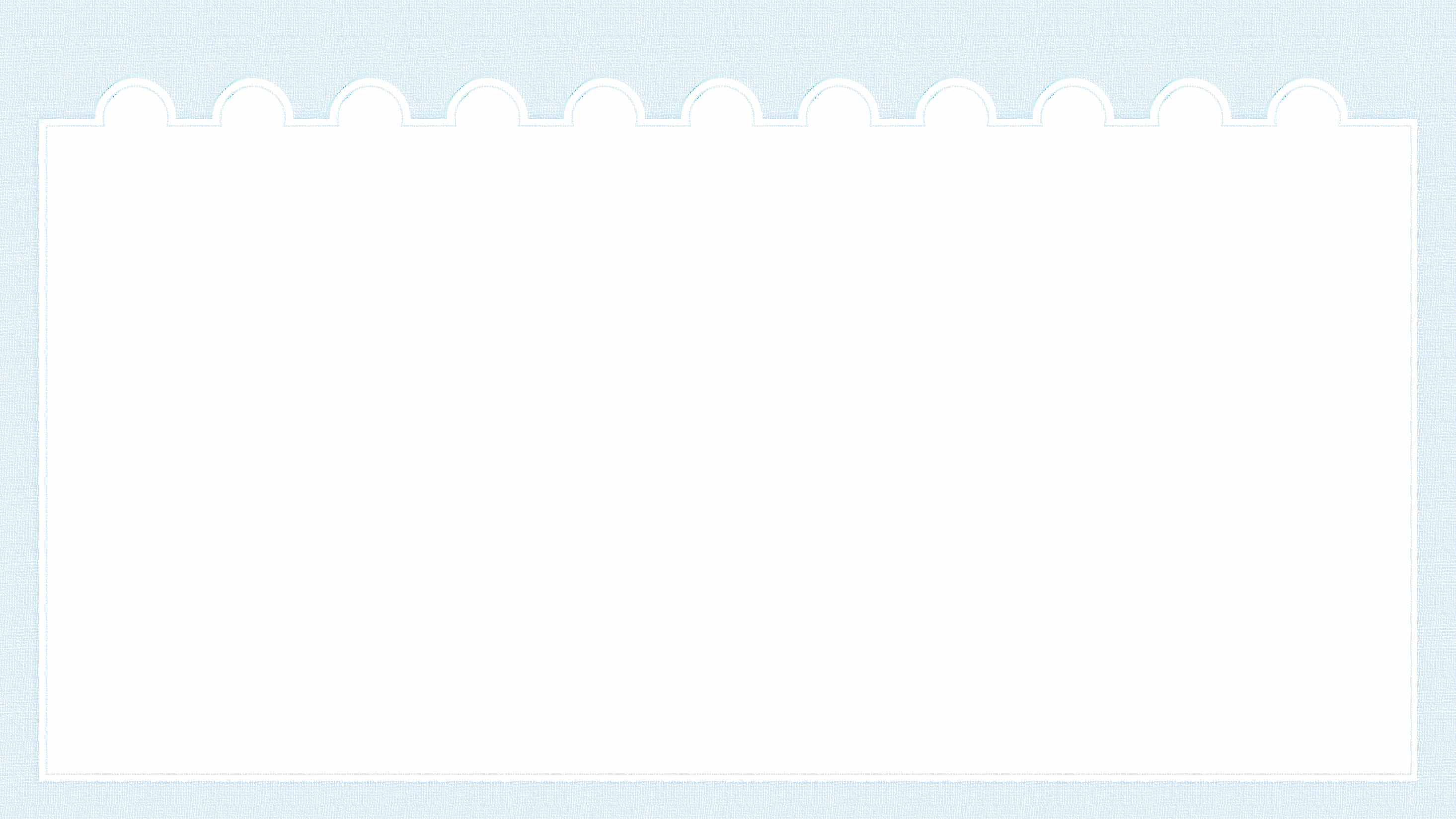 A
一阵急促的敲门声将他从睡梦中惊醒。
B
    嘭，嘭，嘭！哐，哐，哐！一阵急促的敲门声将他从睡梦中惊醒。
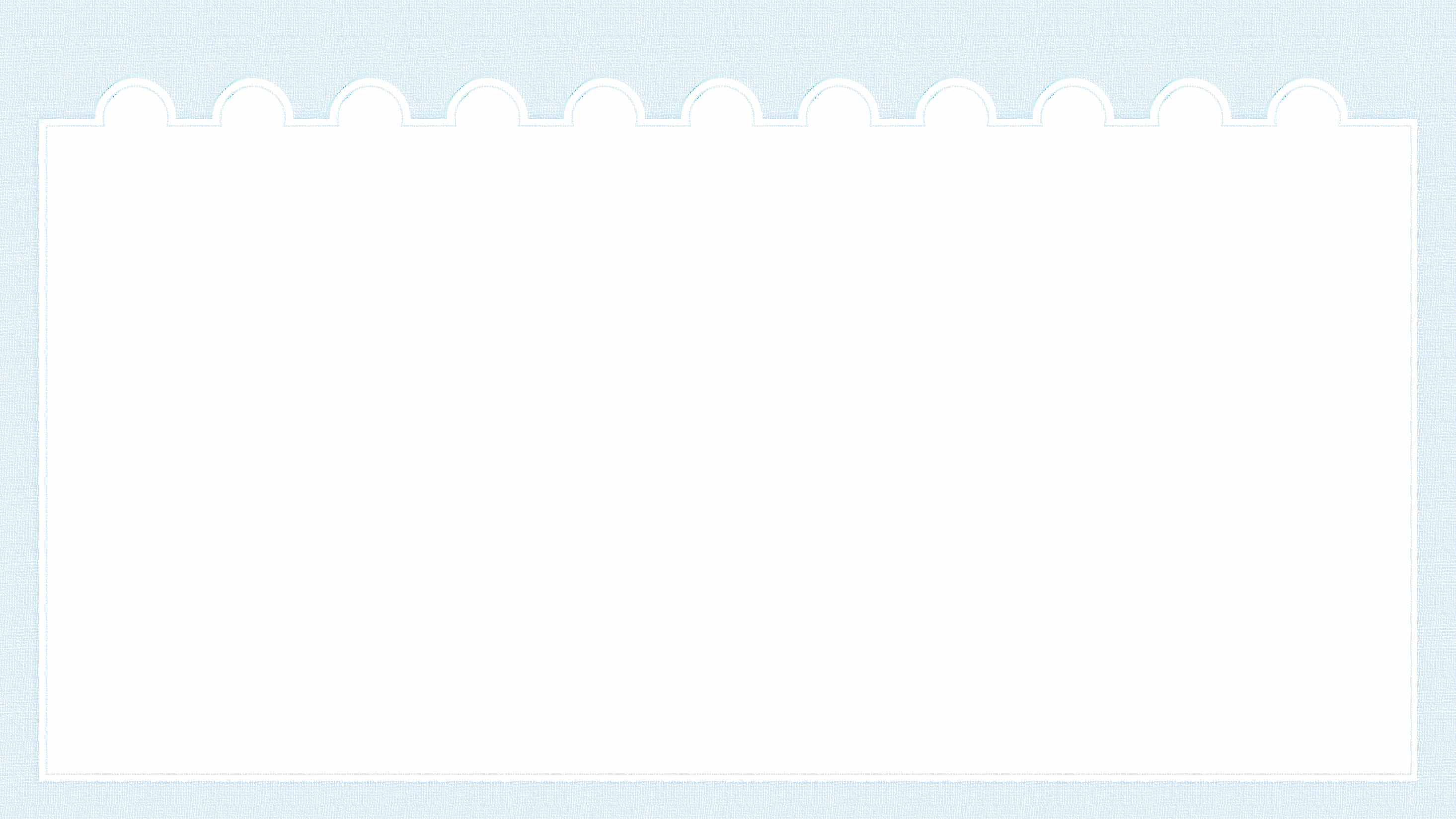 为了增强表达效果，我们还可以注意这几种增强文章情境画面感的写法：巧用修辞；活化动作；妙用修饰语；拟声造境，另外，辅以景物也是比较好的方法。
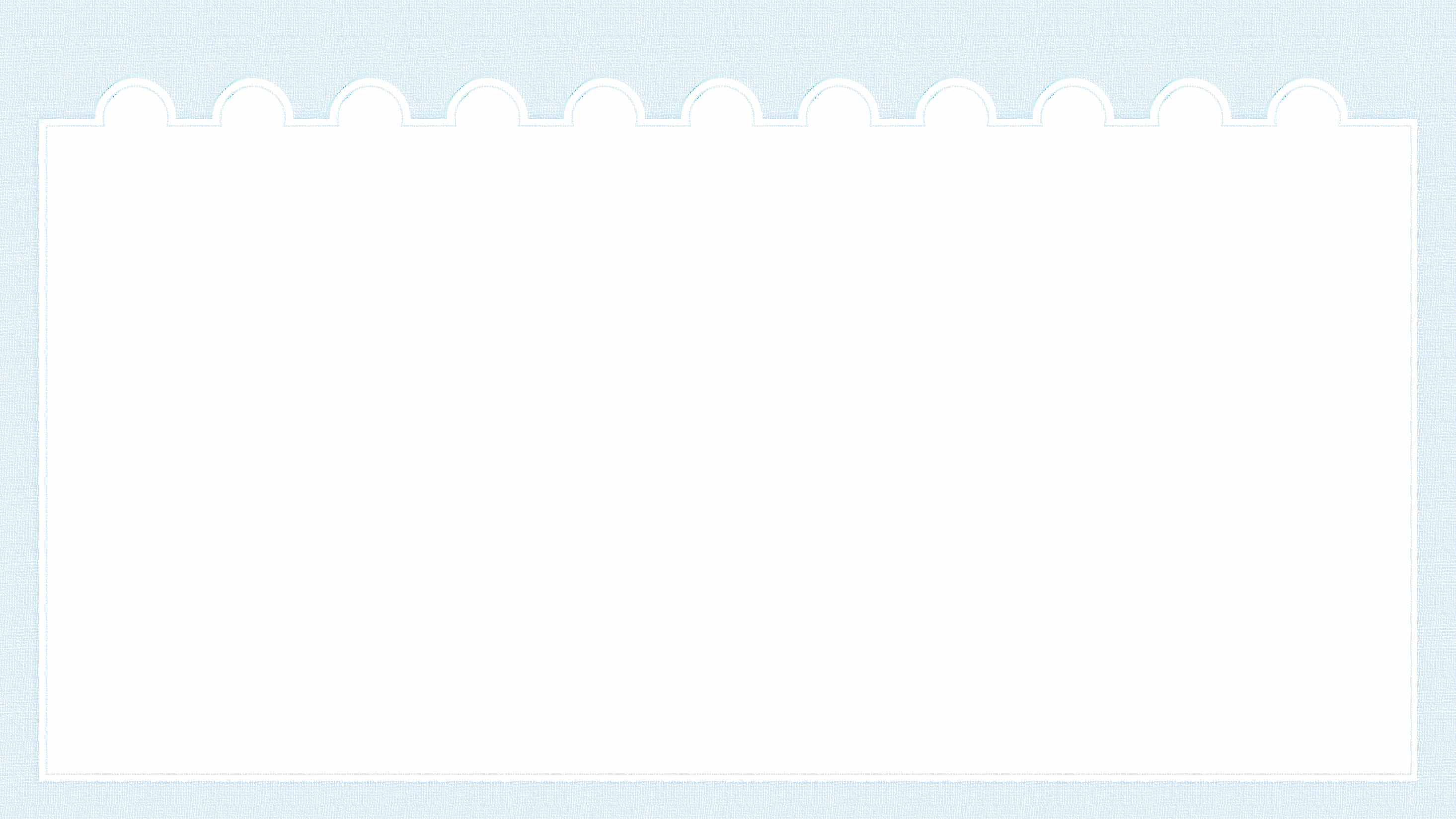 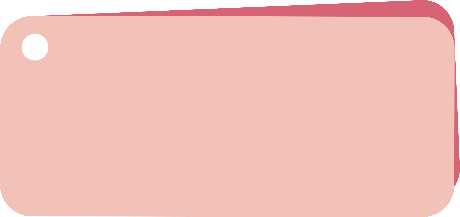 Part 4
佳句积累布置作业
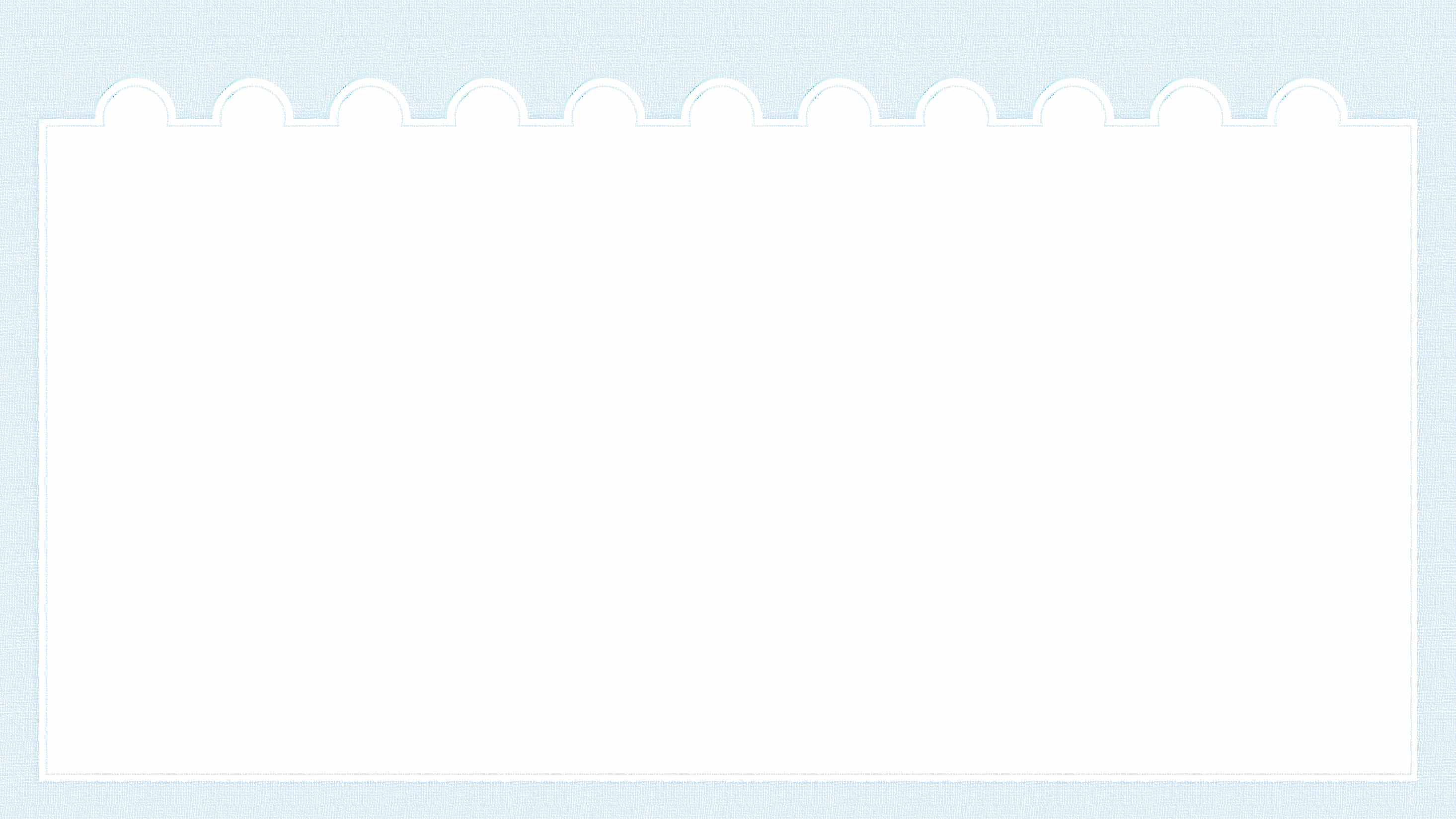 谢  谢